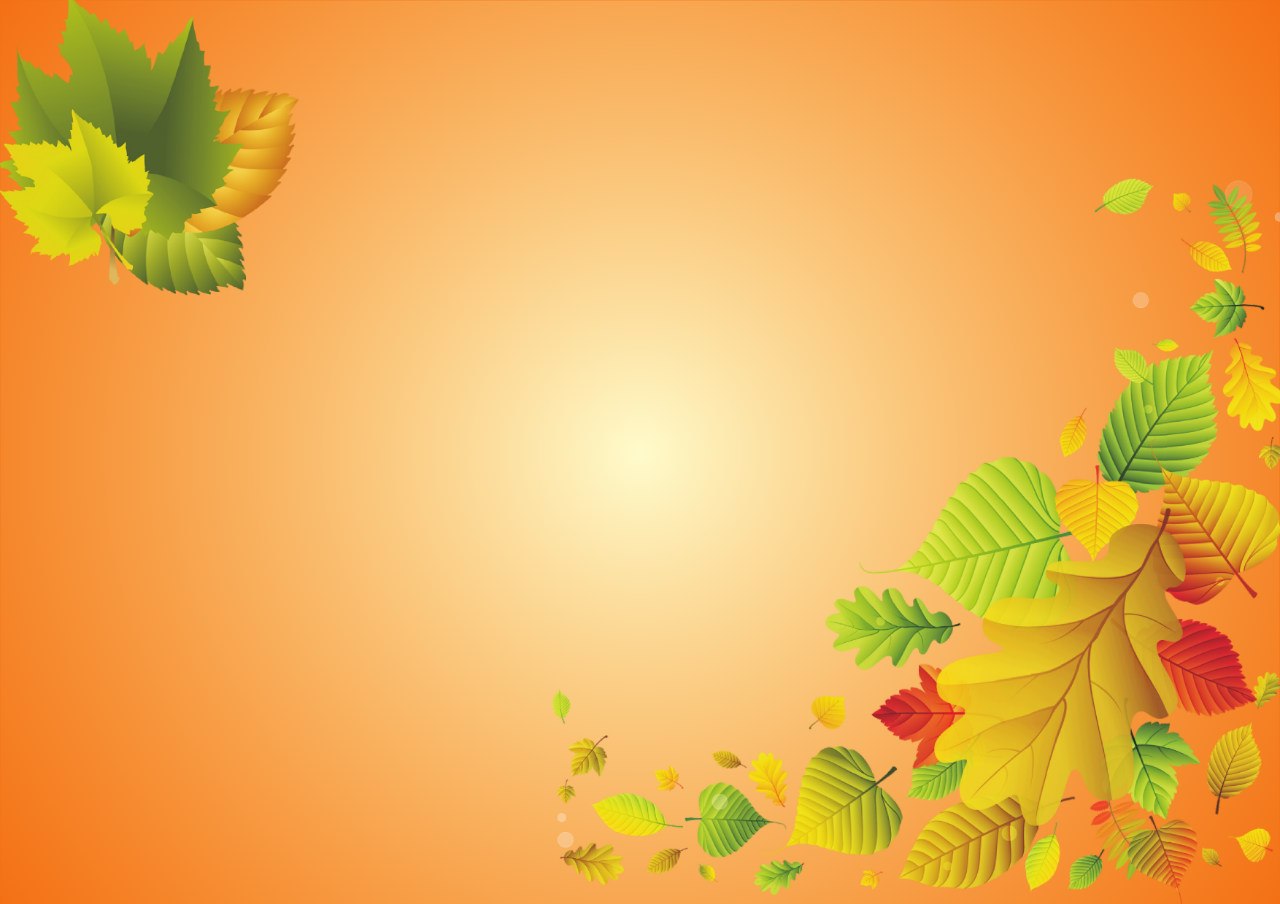 ЛОГОПЕДИЧЕСКИЙ КАБИНЕТ -
Мой Волшебный Мирок!
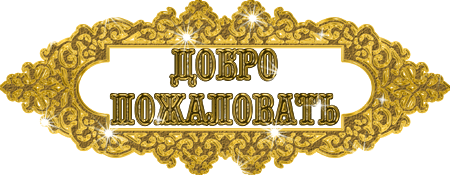 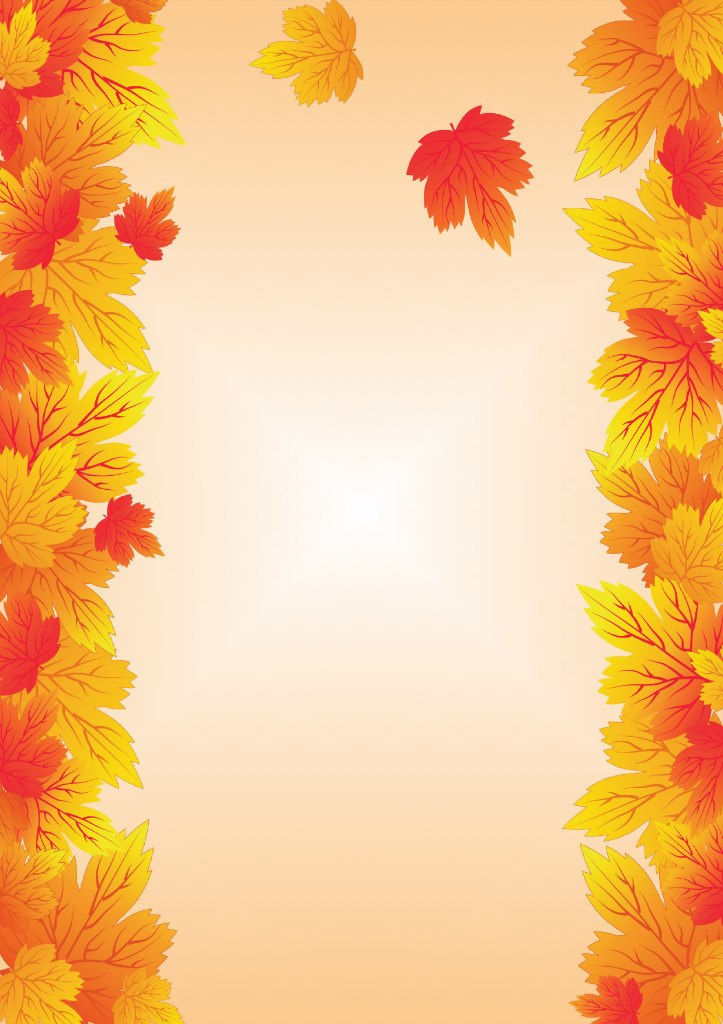 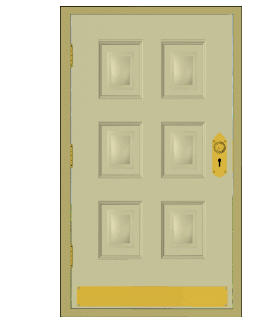 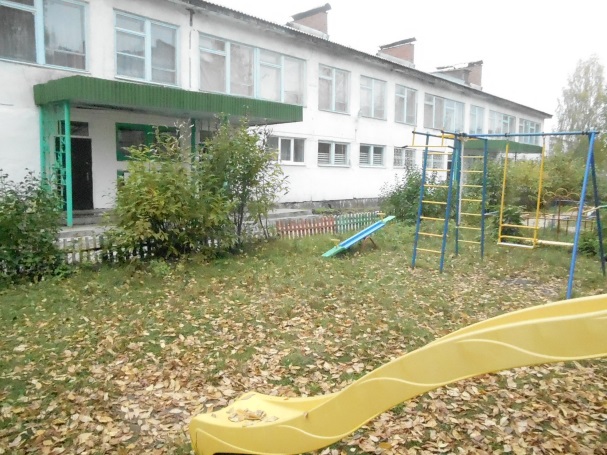 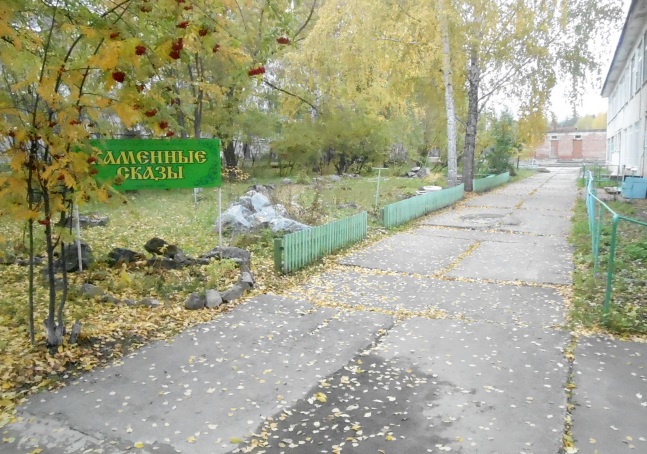 В Реже детский садик «Ёлочка» есть. 
В нем групп, кабинетов просто не счесть!!!

Есть среди них КЛАССНЫЙ кабинет!

В котором работает ЛОГОПЕД. 
Приходят к логопеду ребятишки, веселые девчонки и мальчишки!
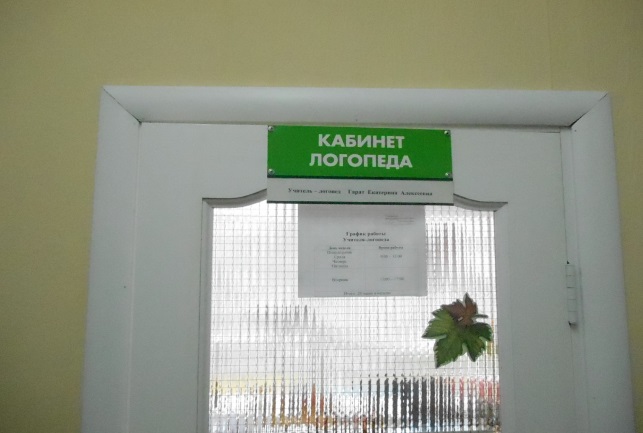 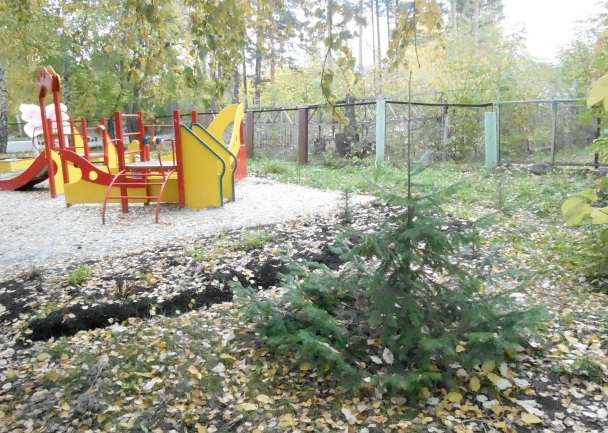 Педагог я и психолог,
Врач, учитель-языковед,
Воспитатель, дефектолог, 
А все вместе ЛОГОПЕД!
ЦЕНТР КОРРЕКЦИИ ЗВУКОПРОИЗНОШЕНИЯ
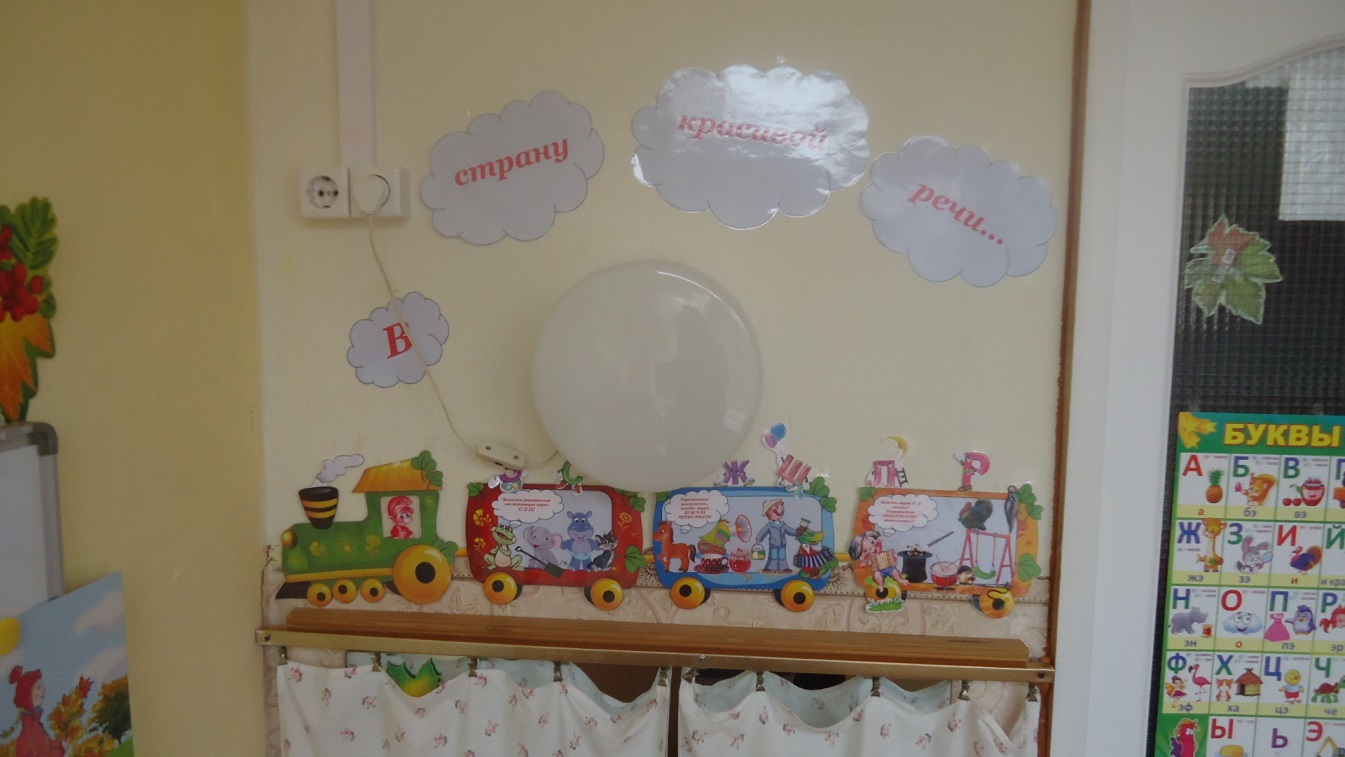 Посмотрите Все сюда!
Большое зеркало здесь у меня.
С ребеночком мы здесь садимся,
Дружно и вместе все делать стремимся.
Учимся здесь мы змейкой шипеть, пчелкой жужжать, как собачка рычать.
Также «часики» и «грибок» 
Будем знать их мы на зубок!
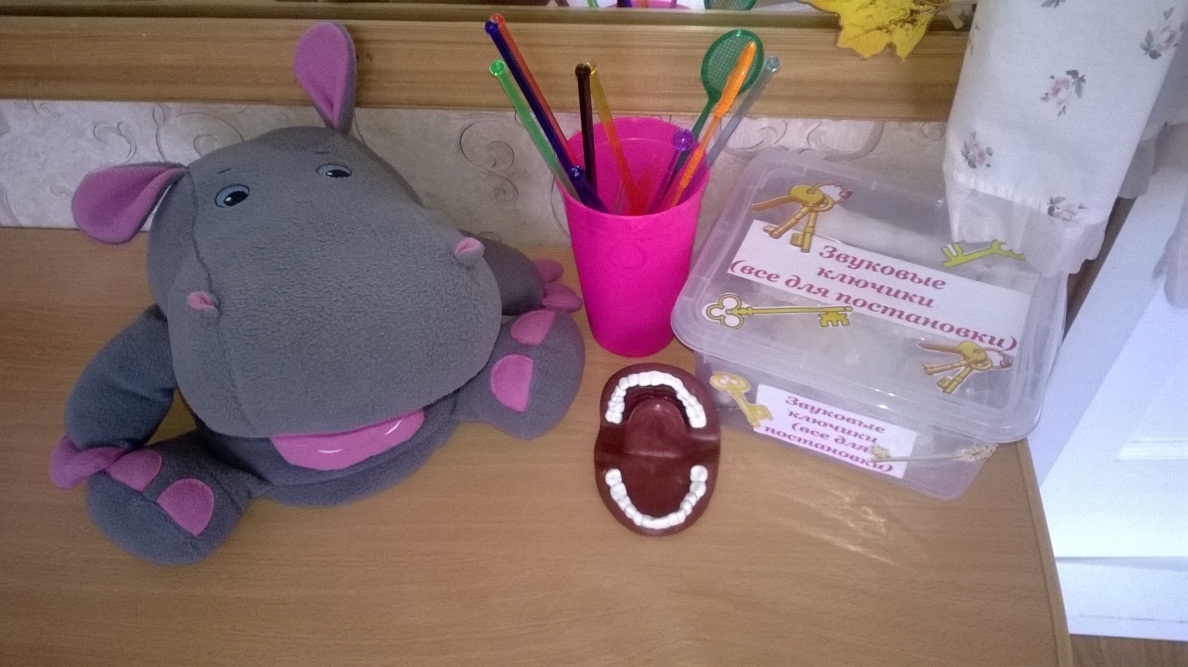 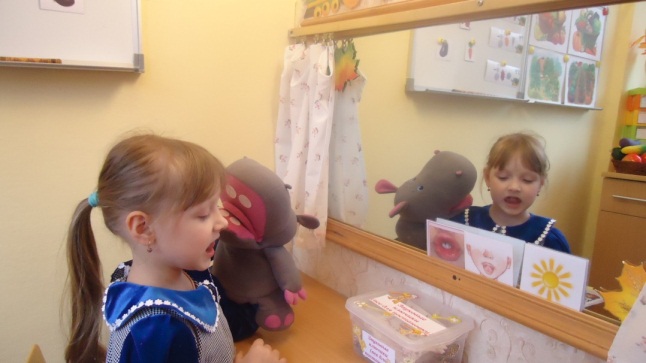 ОБРАЗОВАТЕЛЬНЫЙЦЕНТР
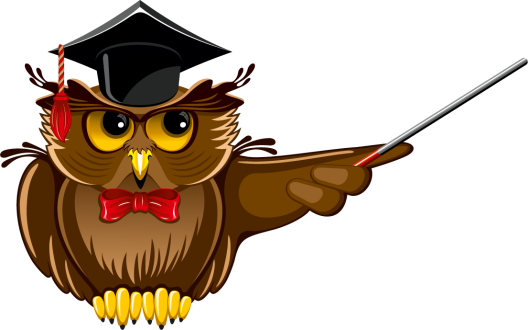 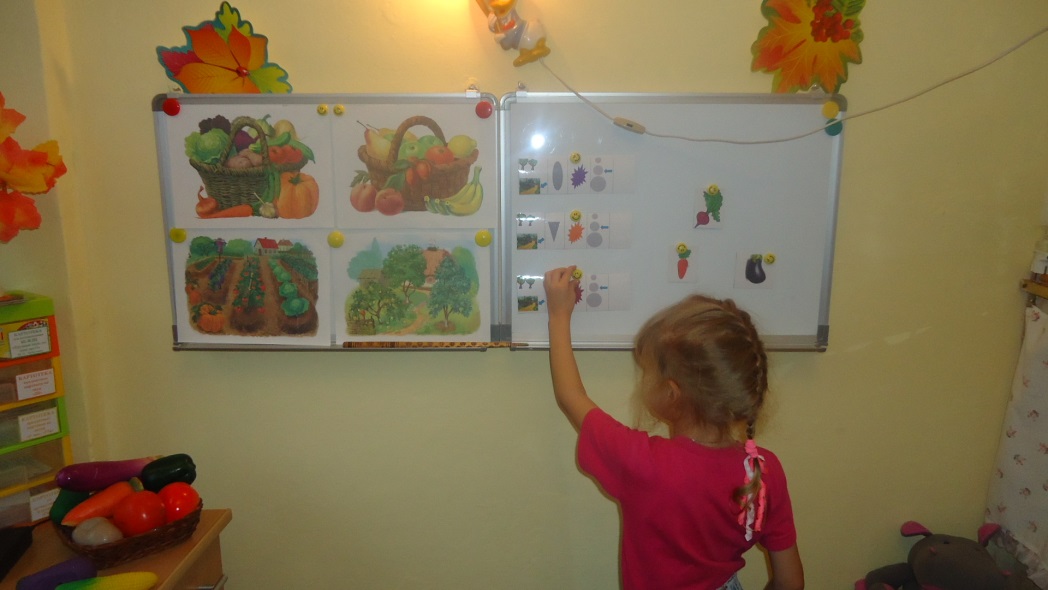 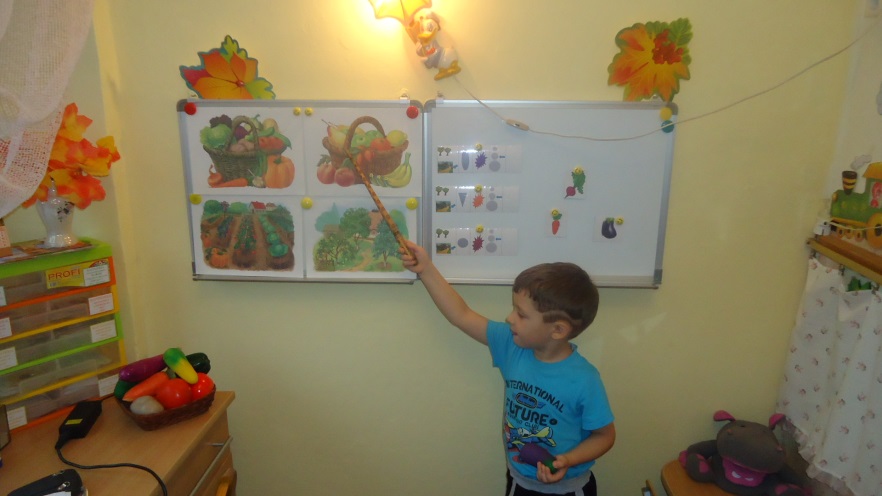 ЭКРАН ЗВУКОПРОИЗНОШЕНИЯ«Страна красивой  речи»
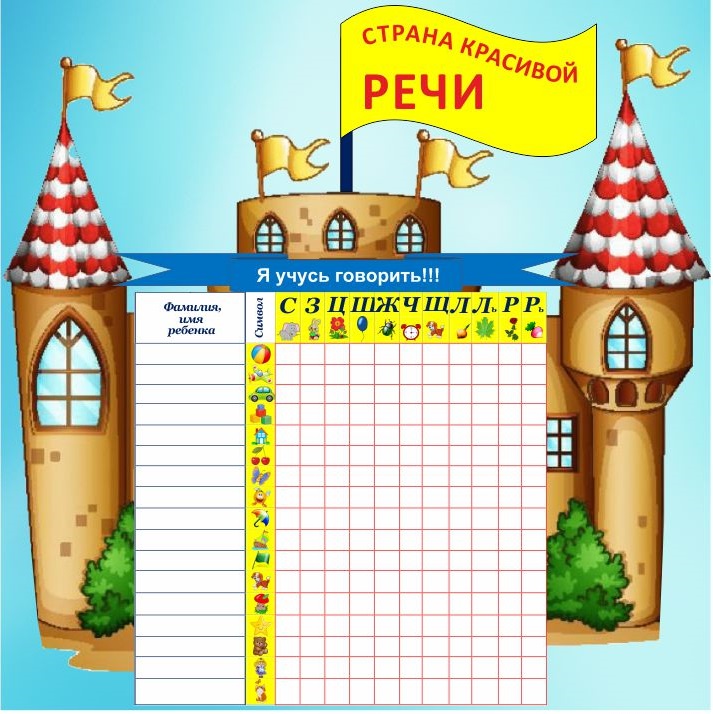 Повышает мотивацию, заинтересованность детей в закреплении правильного звукопроизношения, повышает внимание к собственной речи и к речи своих товарищей.
ИНФОРМАТИВНЫЙ ЦЕНТР
«Родители и педагоги – два берега одной реки»
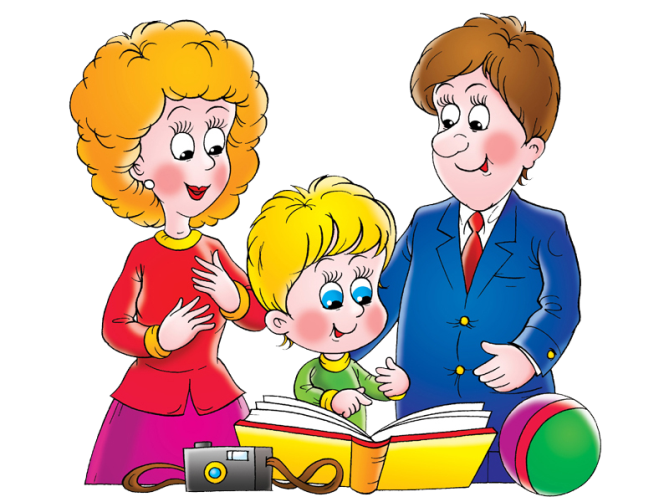 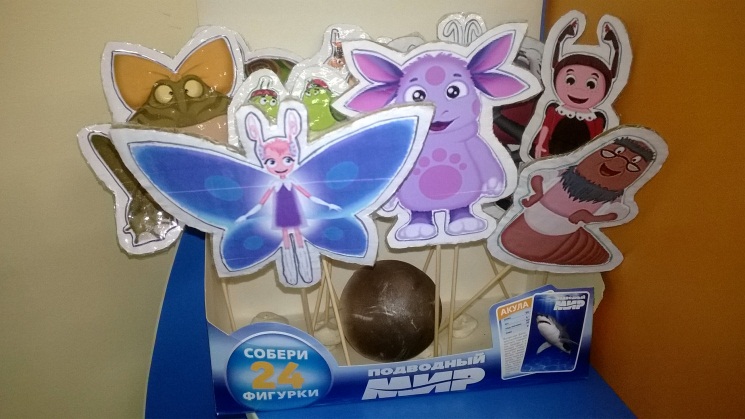 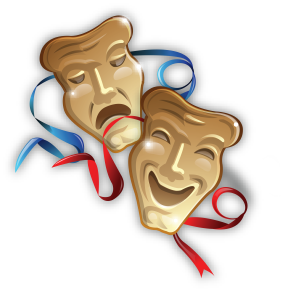 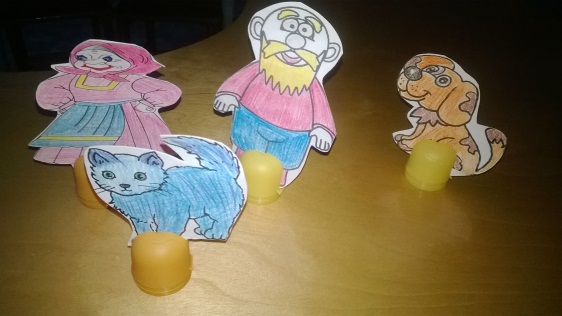 ТЕАТРАЛЬНЫЙ  центр«В гостях у сказки»
В этом центре 
 волшебный мир театра.
В этом уголке мир игры и  приключений.
Любой малыш здесь хочет побывать.
Вдруг превратиться в золушку иль в принца
И всем свои таланты показать!
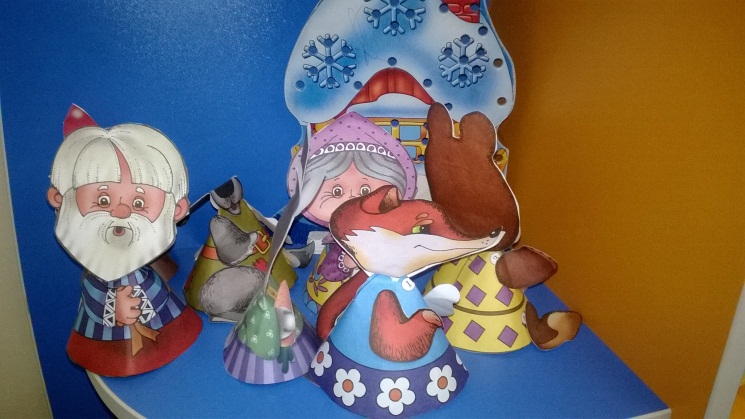 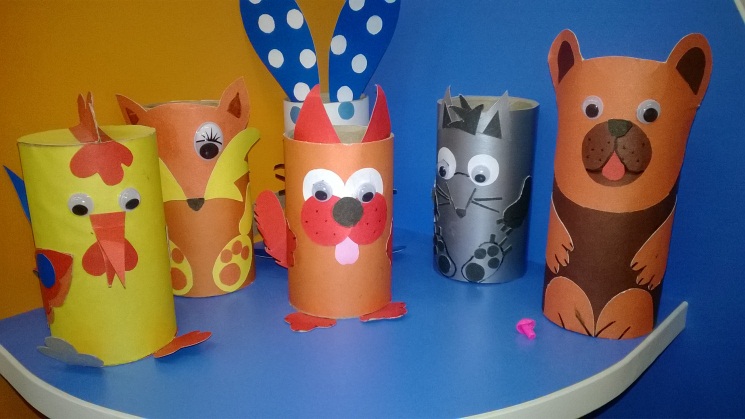 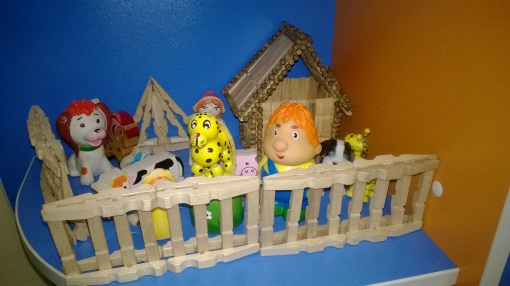 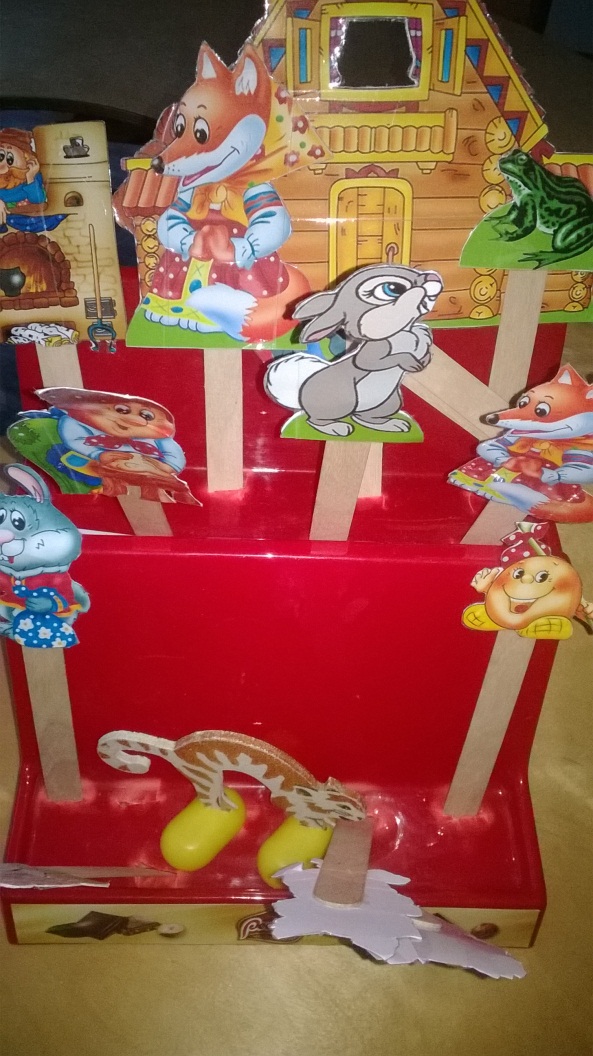 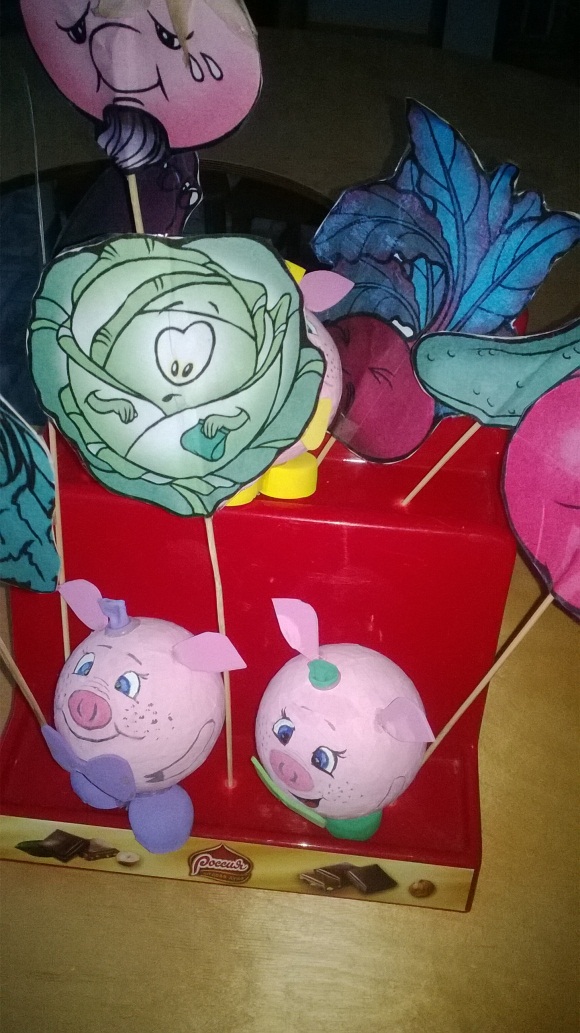 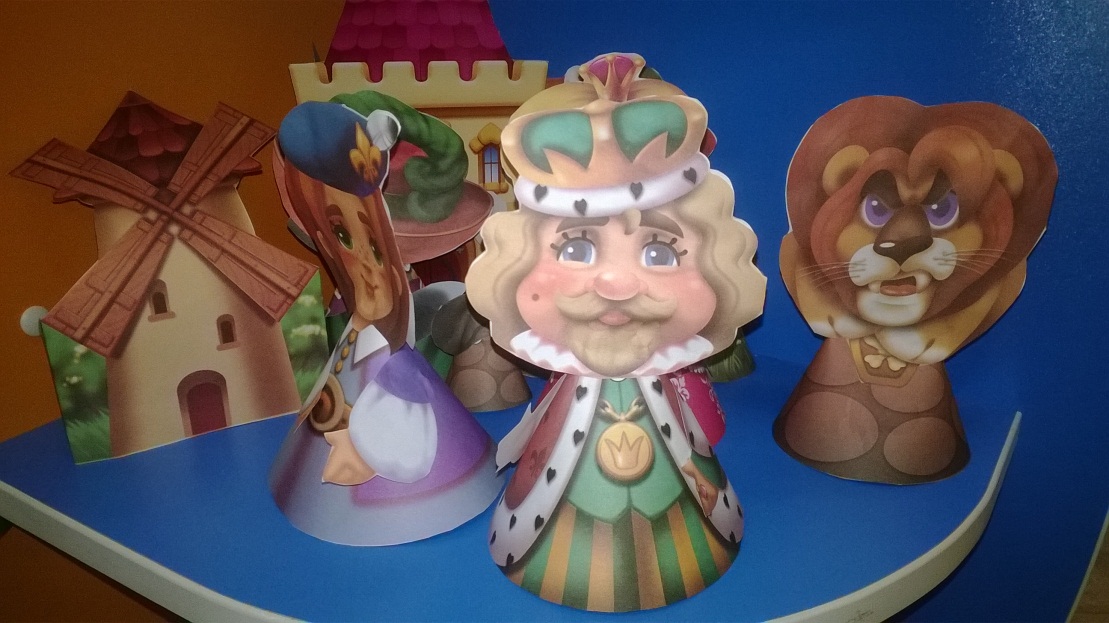 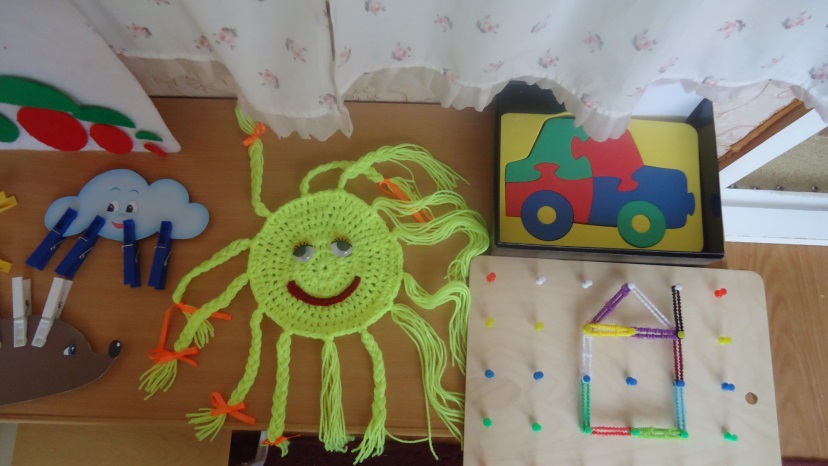 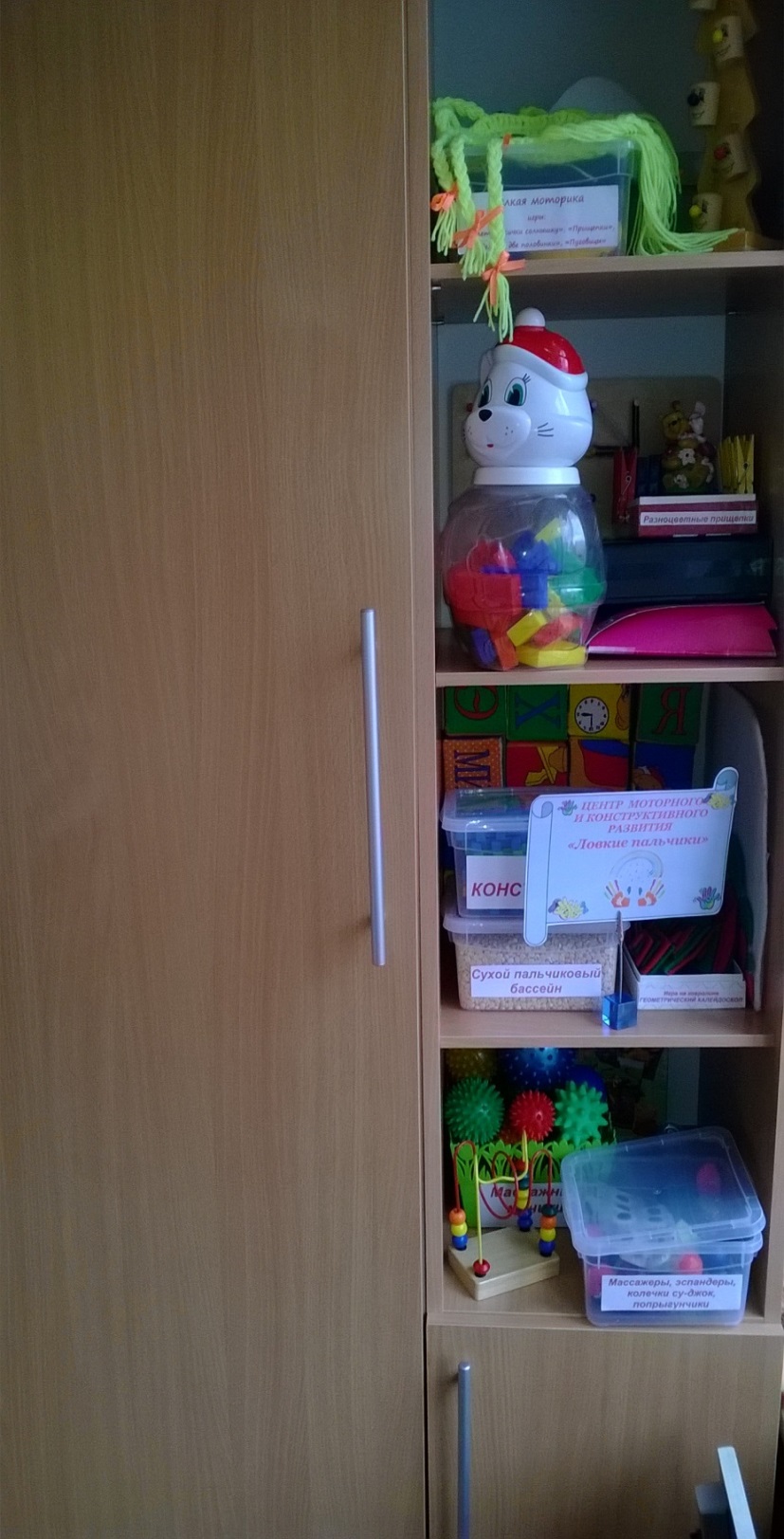 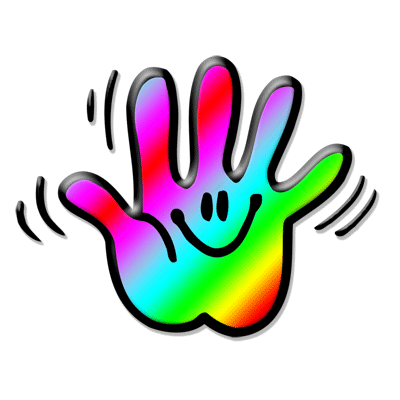 ЦЕНТРМОТОРНОГО И КОНСТРУКТИВНОГО РАЗВИТИЯ «Ловкие пальчики»
Ну а здесь пальчики наши играют , и речь нам быстро развивают!
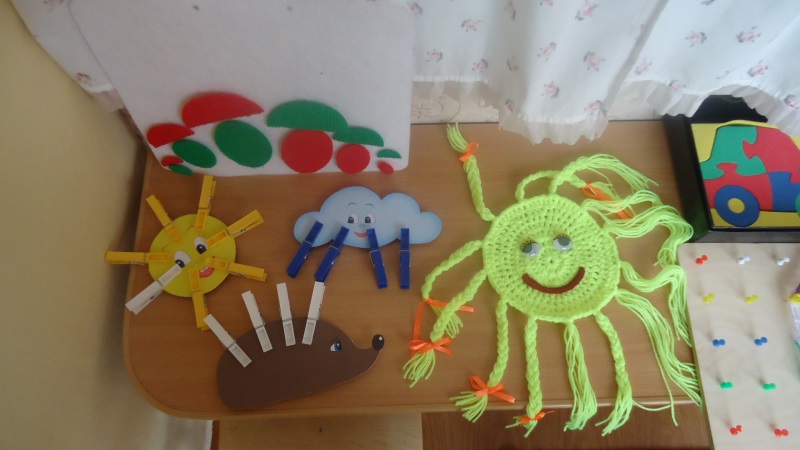 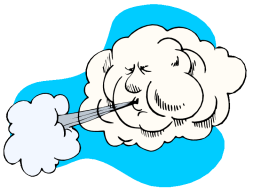 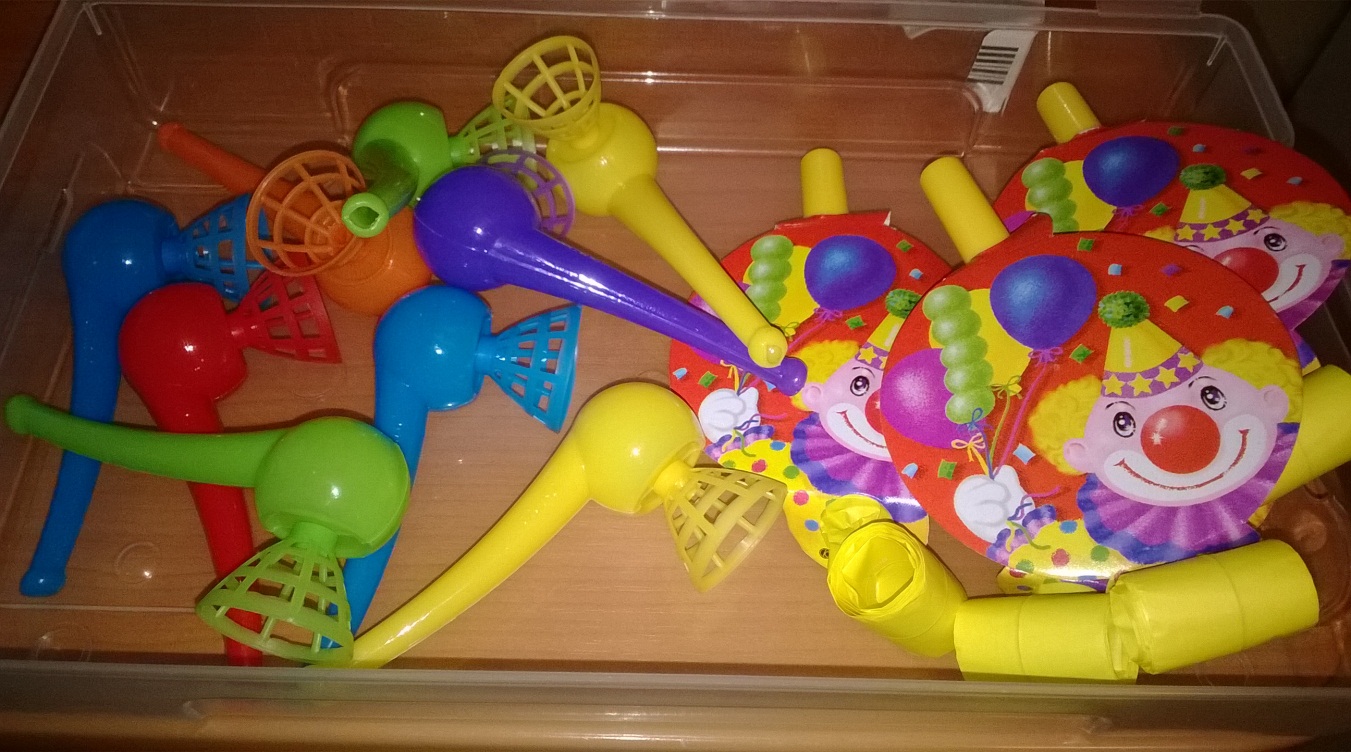 ЦЕНТРРЕЧЕВОГО РАЗВИТИЯ (Развитие речевого выдоха)«Ветерок»
В этом центре живет Ветерок.
Учит нас дышать чуток.
Дуем сильно мы, друзья!
Нам без этого НЕЛЬЗЯ!!!
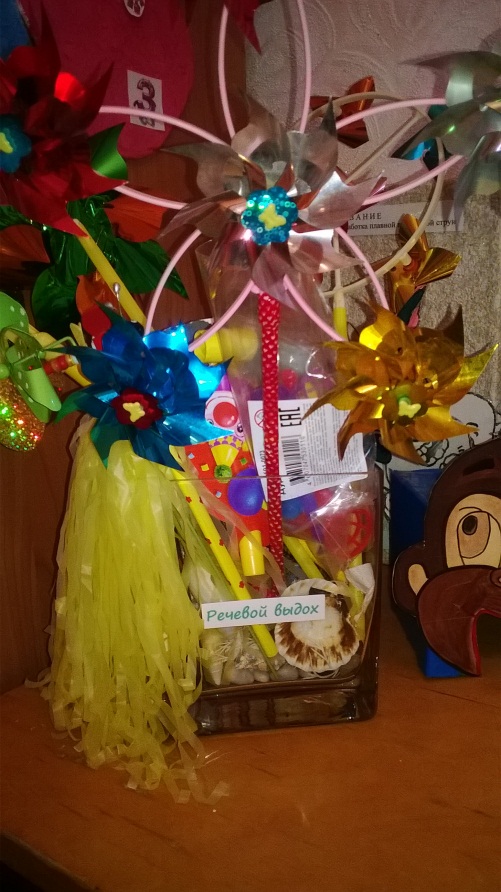 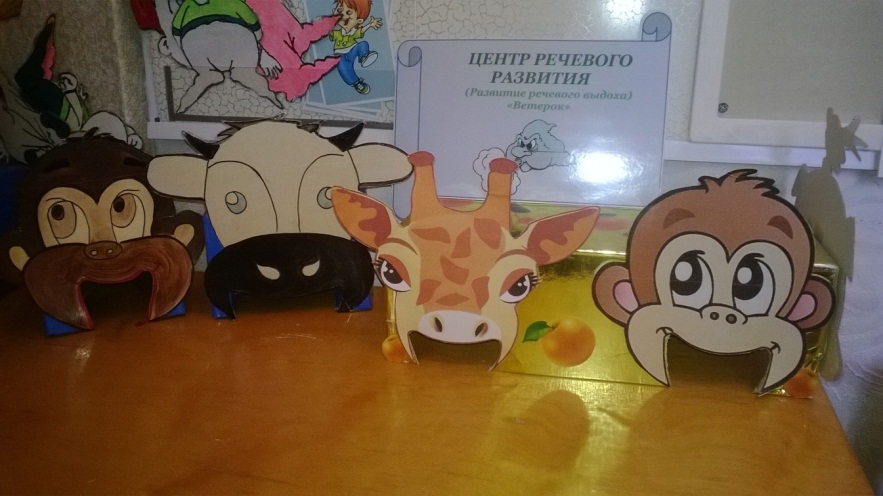 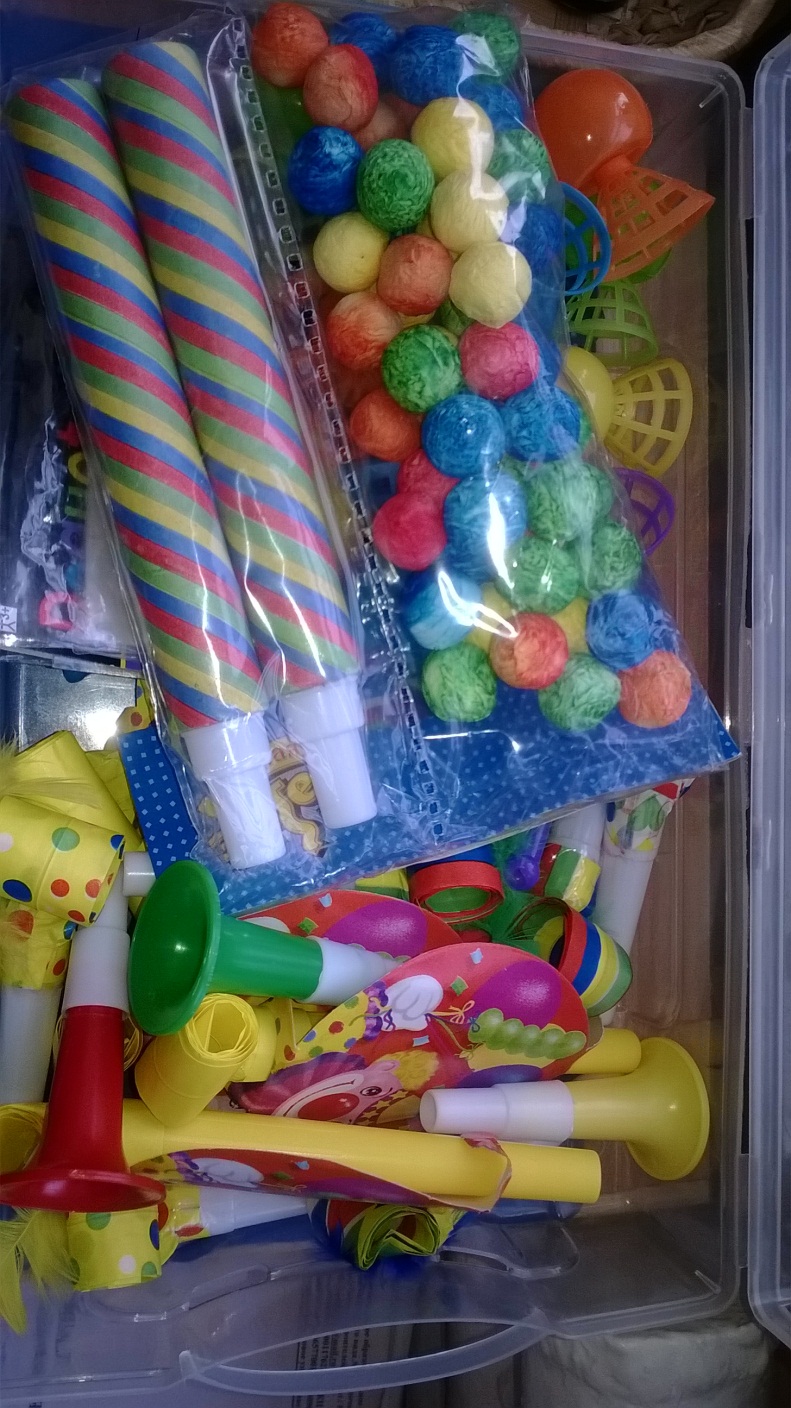 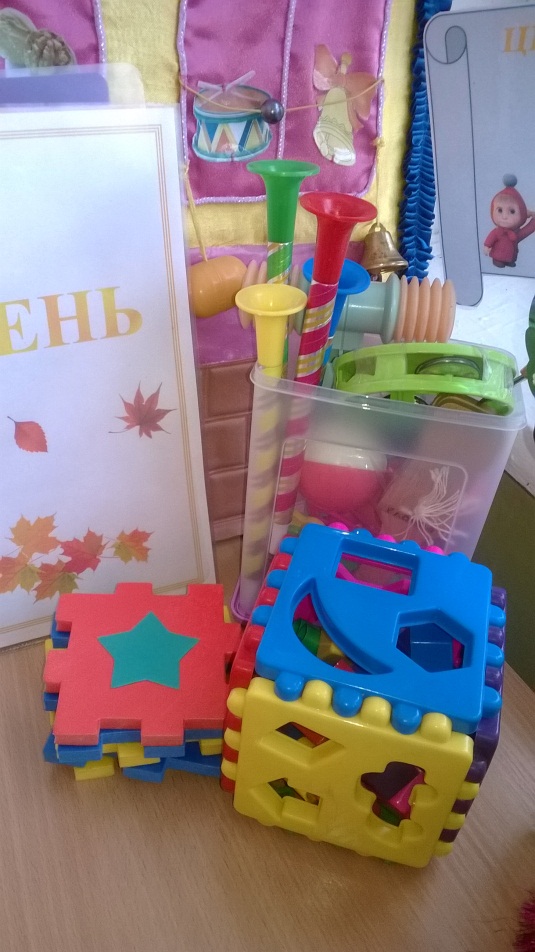 ЦЕНТРСЕНСОРНОГО РАЗВИТИЯ «В мире звуков»
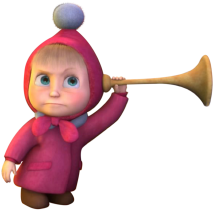 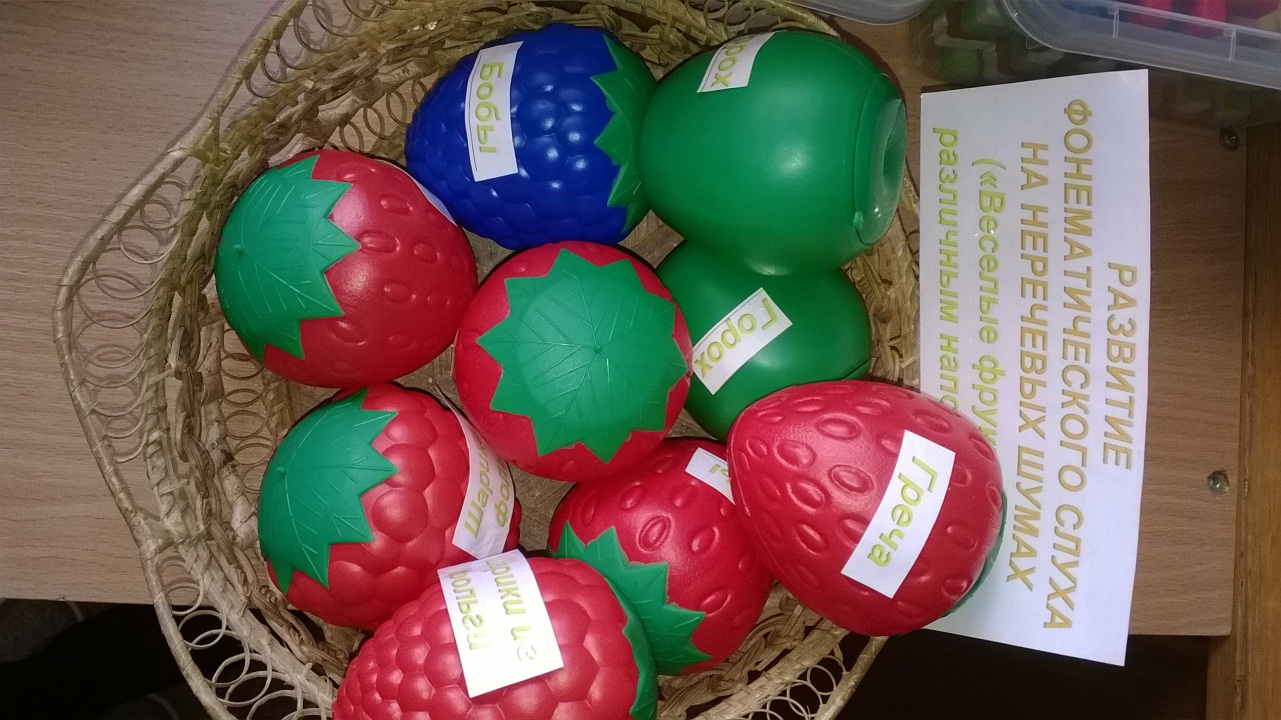 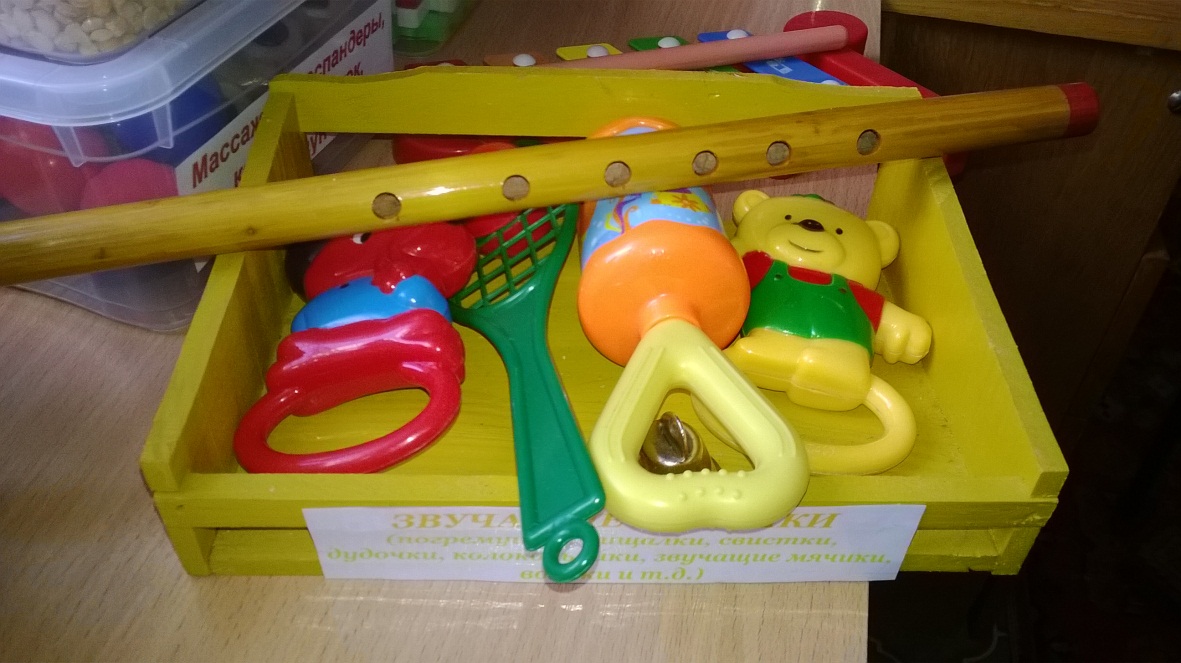 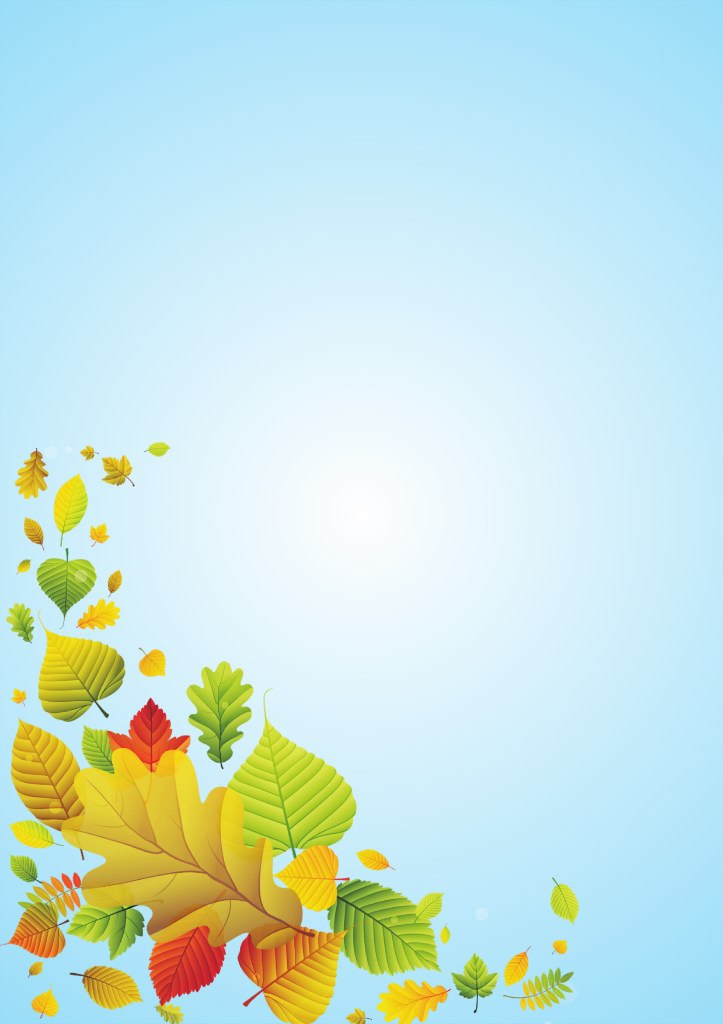 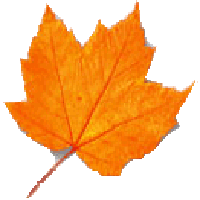 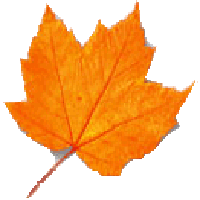 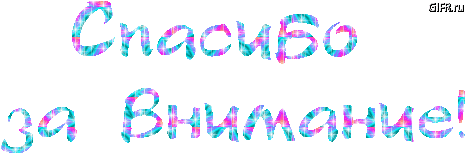 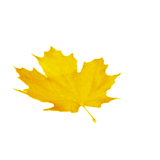